人教精通版三年级上册
Unit3 Look at my nose.
WWW.PPT818.COM
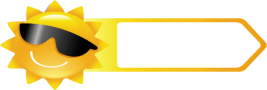 Review
Let’s sing
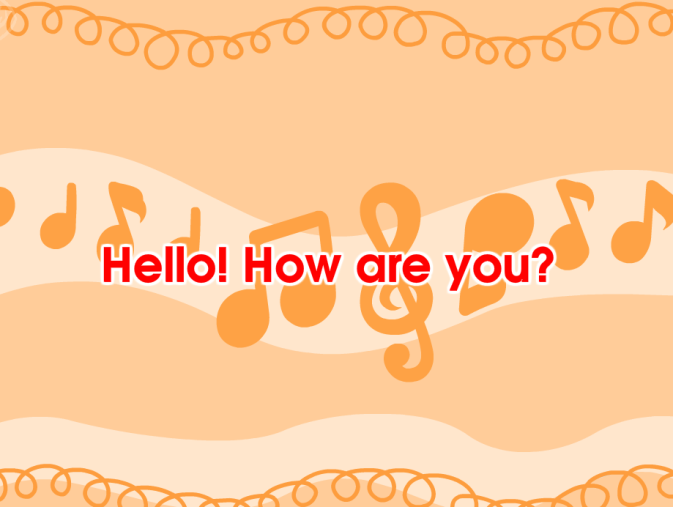 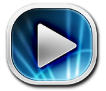 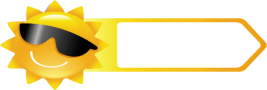 Review
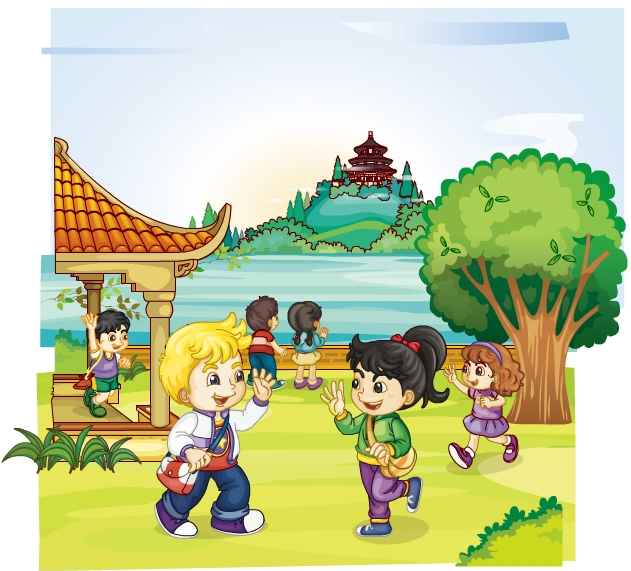 Role-play
Hello, Li Yan! How are you?
Good! And you?
I’m fine. Thanks!
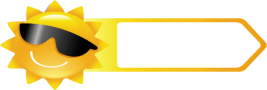 Lead-in
Play a game
Touch your nose/eye…
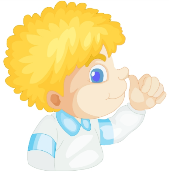 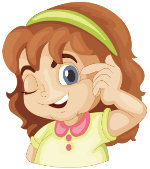 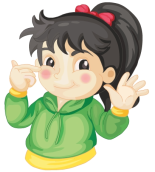 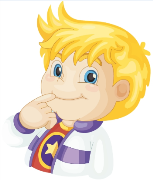 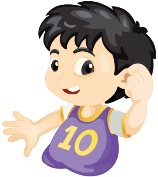 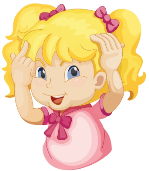 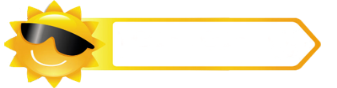 Presentation
Just learn
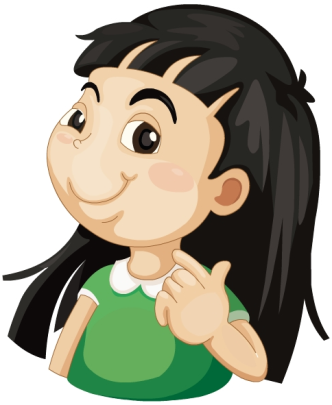 neck
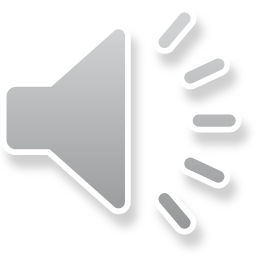 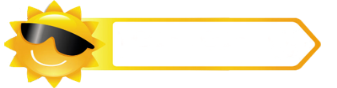 Presentation
Just learn
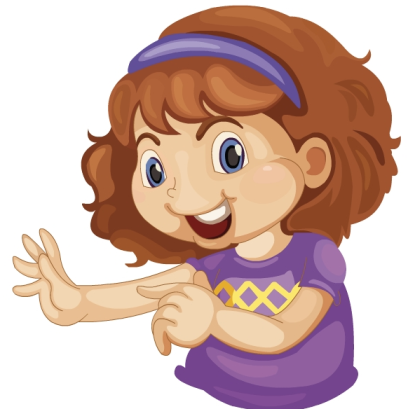 arm
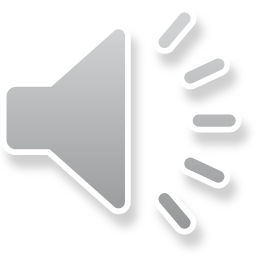 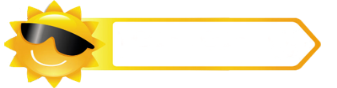 Presentation
Just learn
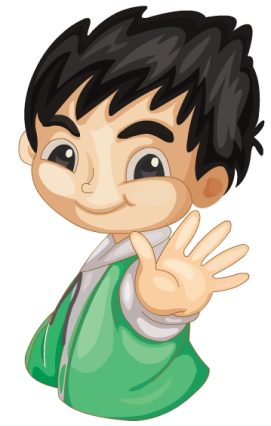 hand
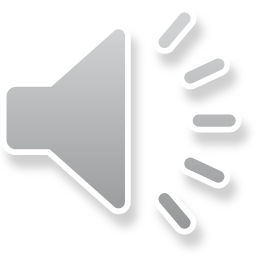 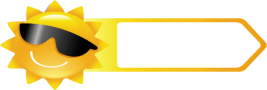 Practice
Game 1
大小声
neck    arm    hand
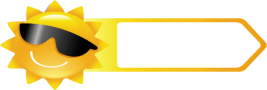 Practice
Game 2
魔法手指
neck    arm    hand
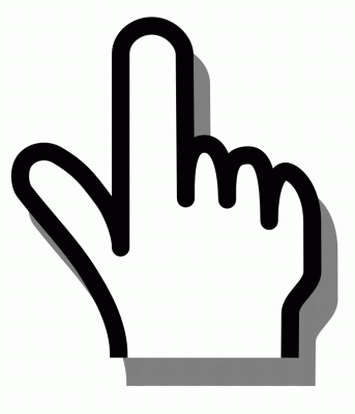 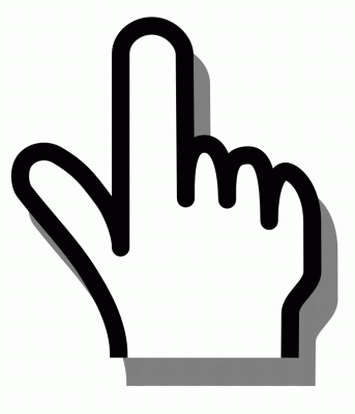 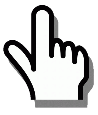 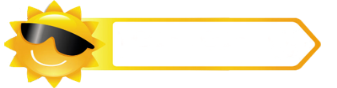 Presentation
Look and guess
Not very well.
Hello! How are you?
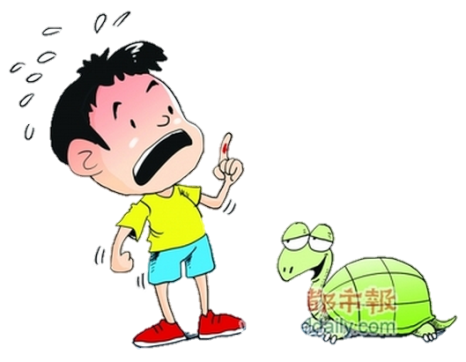 Oh, I’m sorry.
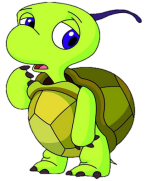 His ____ is hurt(受伤).
hand
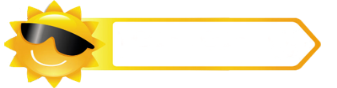 Presentation
Look and guess
Hello! How are you?
Not very well.
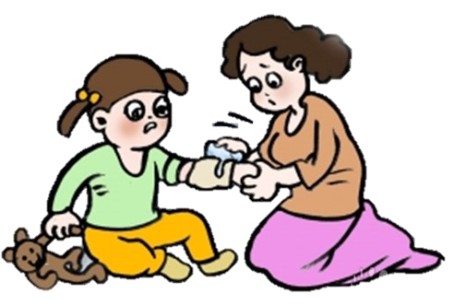 Oh, I’m sorry.
Her ____ is hurt(受伤).
arm
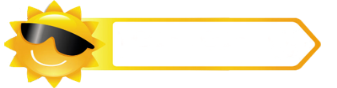 Presentation
Look and say
Peter怎么了？他们在说些什么？
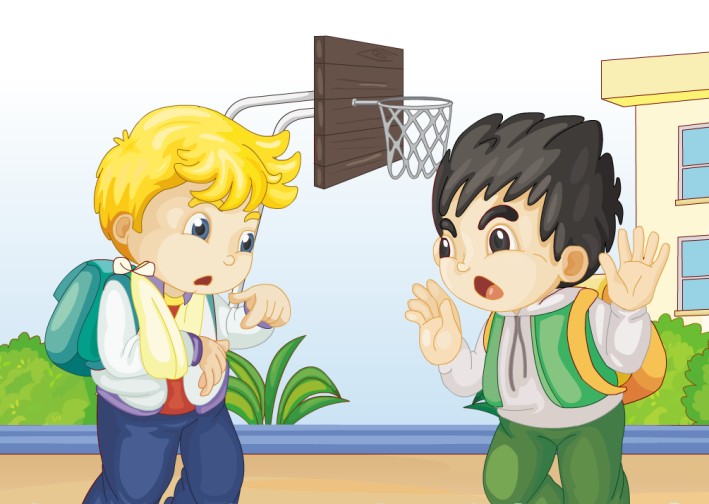 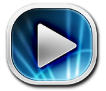 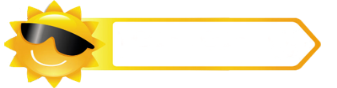 Presentation
Listen and imitate
Look at my arm!
Good morning, Peter. How are you?
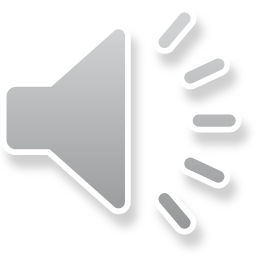 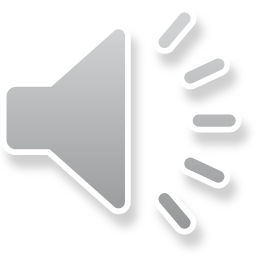 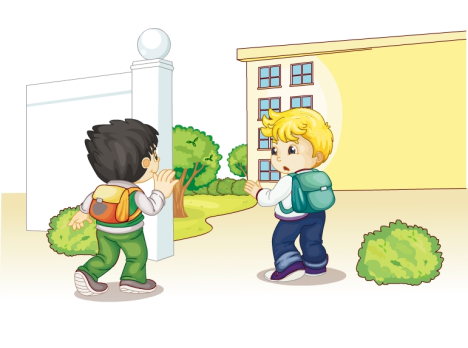 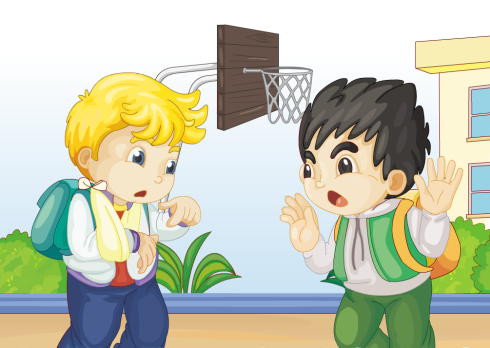 Not very well.
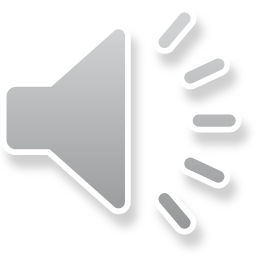 Oh, I’m sorry.
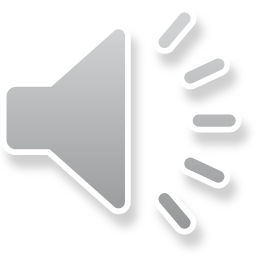 Show time
两人一组，练习对话并表演，其他同学评价。
Good
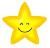 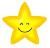 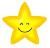 Great
Excellent
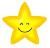 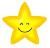 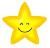 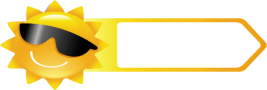 Practice
Look and match
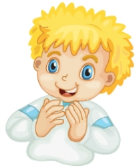 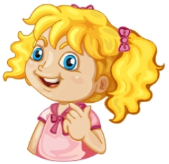 Nod your head.
Open your mouth.
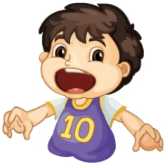 Close your eyes.
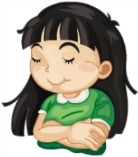 Touch your neck.
Clap your hands.
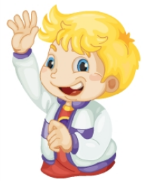 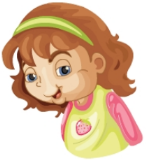 Wave your arm.
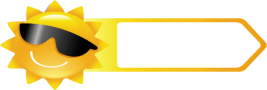 Practice
Let’s do
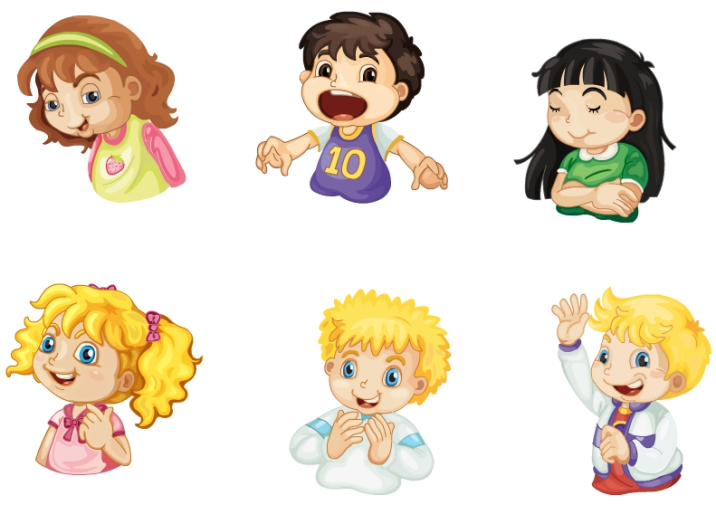 Nod your head.
Open your mouth.
Close your eyes.
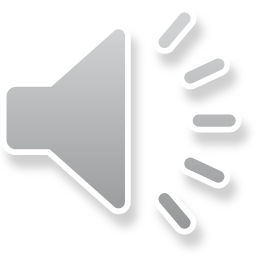 Clap your hands.
Wave your arm.
Touch your neck.
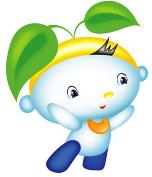 Summary
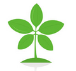 本课学习的身体部位类的单词有:
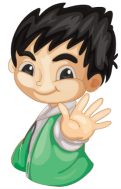 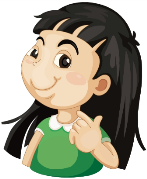 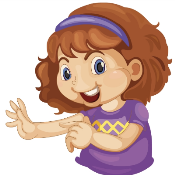 arm
hand
neck
Summary
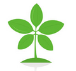 当询问身体状况时，如何表达身体不适并做相关应答呢？
—Hello! How are you?
—Not very well.
—Oh, I’m sorry.
Homework
1.跟读Just talk部分的课文录音，并注意语音、语调。
2.运用本课所学知识，询问你的父母或朋友他们的身体状况，并将你们的对话记录下来。
3.预习Lesson17。
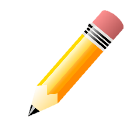 Close